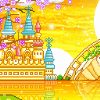 CHÀO MỪNG CÁC THẦY CÔ VỀ DỰ TIẾT
ÂM NHẠC LỚP 5
Kiểm tra bài cũ:
	Em hãy lắng nghe giai điệu câu hát sau cho biết tên bài hát nào đã học? Tác giả?
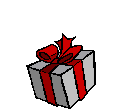 Âm nhạcTiết 20: Ôn bài hát :Hát mừng
TẬP ĐỌC NHẠC: TĐN SỐ 5
1. Ôn bài hát : Hát mừng
a.Trình bày bài hát theo cách hát đối đáp, đồng ca
Âm nhạcTiết 20: Ôn bài hát :Hát mừng
TẬP ĐỌC NHẠC: TĐN SỐ 5
1. Ôn bài hát : Hát mừng
b.Hát và vận động phụ hoạ
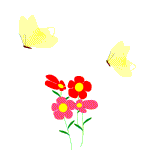 TĐN số 5 : Năm cánh sao vui
                     (Trích)
            Nhạc: Hà Hải. Lời Phong Thu- Hà Hải
2.Tập đọc nhạc:
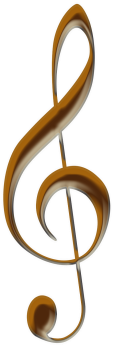 .
2
4
Năm cánh  sao         ấy    kết    thành  bông    hoa
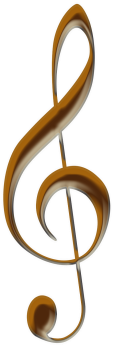 .
Nở  từ      tên        gọi  cháu  ngoan Bác        Hồ
Âm nhạcTiết 20: Ôn bài hát : Hát mừng
                             TẬP ĐỌC NHẠC: TĐN SỐ 5
2. Tập đọc nhạc:
a. Luyện cao độ:
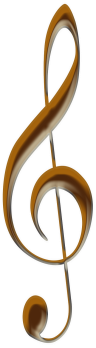 Đô
Đô
Rê
Mi
Son
La
Âm nhạcTiết 20: Ôn bài hát :Hát mừng
                  TẬP ĐỌC NHẠC: TĐN SỐ 5
2. Tập đọc nhạc:
b. Luyện tập tiết tấu
2
4
.
.
=
=
TĐN số 5 : Năm cánh sao vui
                     (Trích)
               Nhạc: Hà Hải. Lời Phong Thu- Hà Hải
2.Tập đọc nhạc:
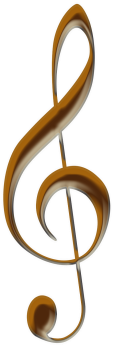 .
2
4
Son  La  Son La    Đô     Đô       Son  La         La
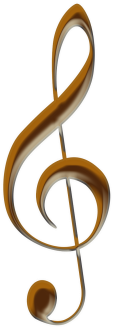 .
Mi  Mi   Son  La    Rê   La    Son  Son La      Đô
TĐN số 5 : Năm cánh sao vui
                     (Trích)
               Nhạc: Hà Hải. Lời Phong Thu- Hà Hải
2.Tập đọc nhạc:
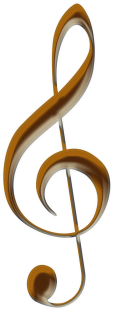 .
2
4
Năm cánh  sao         ấy    kết    thành  bông    hoa
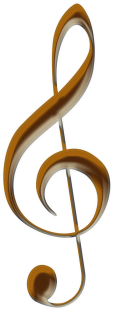 .
Nở  từ      tên        gọi  cháu  ngoan Bác        Hồ
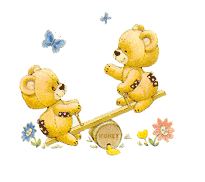 Tiết học đã kết thúc hẹn gặp lại các em vào giờ sau nhé
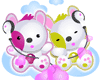 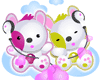 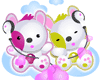 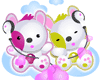